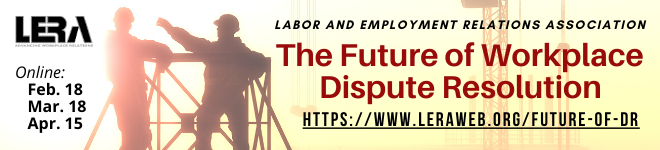 The “Future of Workplace ADR Series” is dedicated to
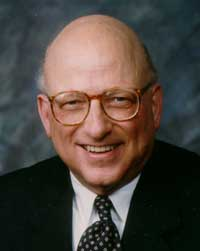 Professor David Lipsky (retired), Cornell University 
Past President of LERA
(and mentor to hundreds)
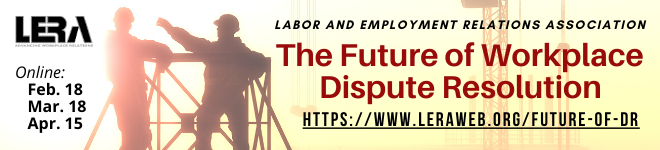 The “Future of Workplace ADR Series” 
Honors the Memory of

Arbitrator Marcia Greenbaum




1941-2021
Past President, Pioneer Award Winner, Society of Professionals in DR; Lifetime Achievement Award, LERA; 
Mentor, Leader, DR Program Developer
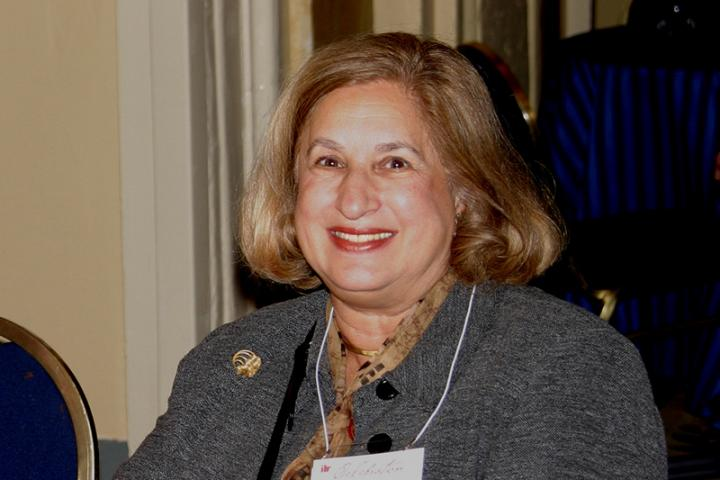 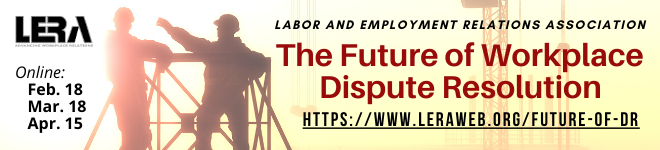 For our meeting today . . . 

This is a conversation, not a presentation
Audience may pose questions through chat – please direct questions to Tom Melancon
Please stay muted throughout the program – ok to turn video on
This session will be recorded and available on LERA website
We will end on time after 60 minutes
Next session begins at 1:15pm ET/10:15am PT
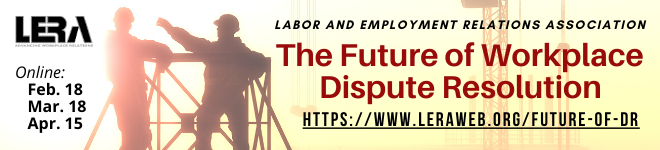 Beyond Zoom: How Technology is Transforming Mediation Practice and the Profession12:00–1:00 pm ET
Danielle Carne    Josh Flax    David Larson

Moderators
Janet Gillman & Tom Melancon

LERA Dispute Resolution Section
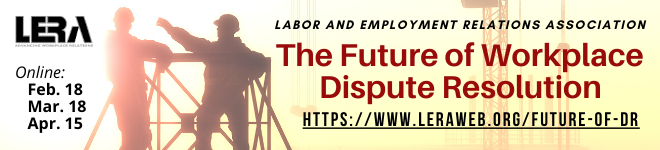 Janet Gillman

State Conciliator, Oregon Employment Relations Board

LERA DR Section Practice Leader in Public Sector Labor Relations & Interest-Based Negotiation
Tom Melancon

Strategy Officer, Federal Mediation and Conciliation Service, Seattle

LERA DR Section Practice Leader in Mediation
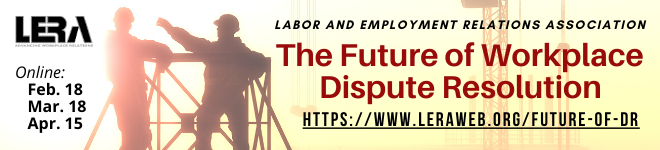 Danielle Carne
Arbitrator & Mediator, Carne Dispute Resolution, Madison, Wisconsin

Adjunct Professor, University of Wisconsin Law School

Former Co-Chair of the LERA Dispute Resolution Interest Section
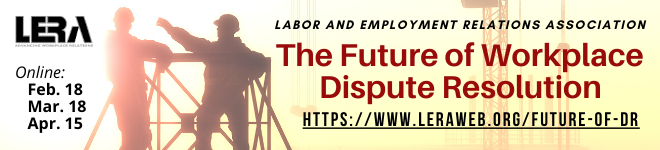 Josh Flax

Chief Strategy Officer, Federal Mediation and Conciliation Service, Washington D.C.
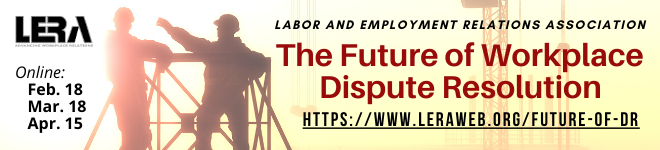 David Larson

Professor of Law, Mitchell Hamline School of Law and Senior Fellow at the Dispute Resolution Institute

Fellow for the National Center for Technology and Dispute Resolution and the American Bar Foundation

Chair Elect of the ABA Dispute Resolution Section and Co-Chair of the Section’s ODR Standards Task Force
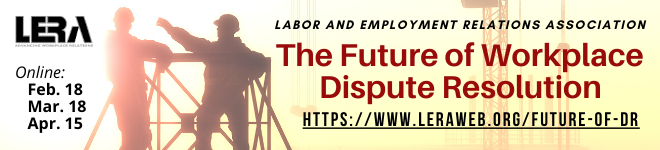 Guiding questions for the panel:

What does your current experience tell you about where technology may be taking the field of workplace mediation over the next 10-15 years?

In what ways do see technology advancing and/or impeding what is essential to effective mediation practice?
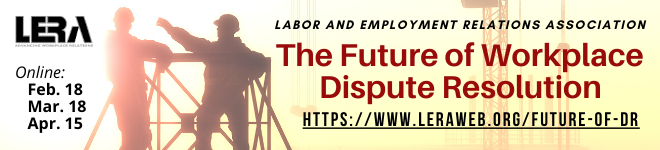 Word Cloud

What single word describes an 
essential feature of effective workplace mediation?
Click on the link in the chat box and place one word in the Poll Everywhere poll  (you do not have to enter your name)
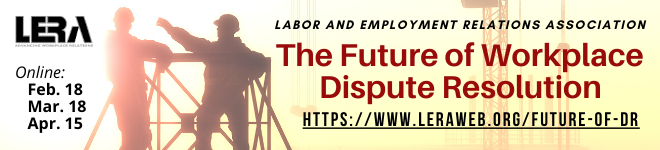 Danielle Carne
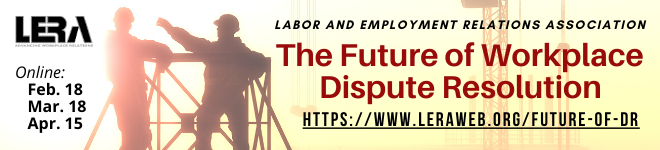 Interesting Features of the Virtual Meeting Space
Access
Attention Span & Focus
Constant Running Comparison to In-Person Meetings
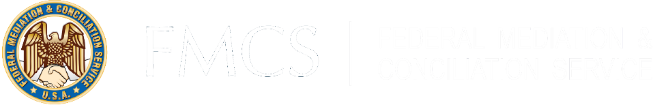 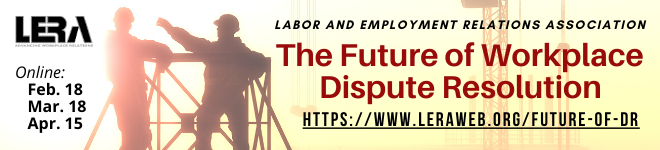 Best Practices (Thus Far!) of the Virtual Meeting Space
Celebrate Expanded Access
Chop Down Meeting Duration
Employ Varied Technology Platforms To Add Value
How I Learned to Stop Worrying and Embrace the Virtual
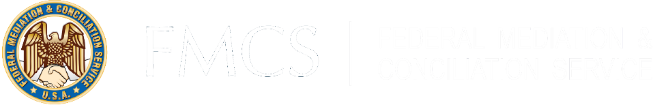 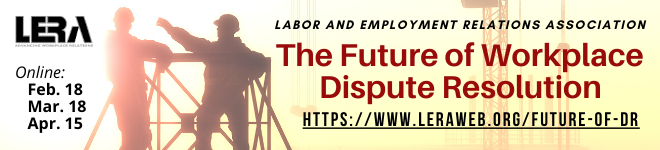 Reimagine Justice
Practices should drive tech, not vice versa

Or… embrace tech and reimagine justice
©David Allen Larson
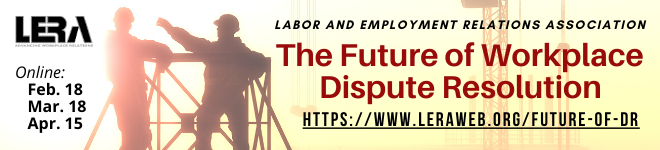 Broad set of technologies that either supplement or replace ways in which people have traditionally resolved disputes (Resolution Systems Institute)NCSC - explicitly designed to assist litigants in resolving disputes, rather than only support judicial or court staff decision-making  Communication technologies, algorithms, blind bidding, artificial intelligence?
©David Allen Larson
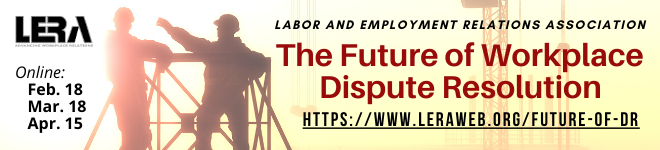 ODR Can Improve A2J
Shame, fear, no vacation time, transportation issues, childcare, physically intimidated by other party, disability

ODR can improve A2J, but….

ICODR Stds (Co-Chair, ABA ODR Standards Task Force)
©David Allen Larson
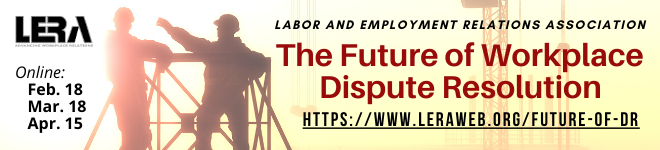 Mediators’ dirty little secret multiplied

Enhanced authority of neutral -
combined process and technology expert 

Alter form and voice  
Adobe Audition – pitch and timbre 

Control timing/alter information
©David Allen Larson
©David Allen Larson
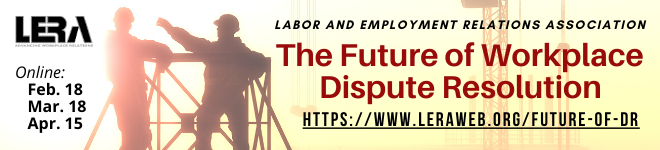 New York Unified State Court 
Online Credit Card Debt Collection System
Be transparent as possible (reached out)Anticipate conflicts/tensions state government policiesTaint Request for Proposals?Legal service advocates unaware - multiple consumer protection featuresTop down not bottom up – enlist highest levels of the judiciary from outset
©David Allen Larson
©David Allen Larson
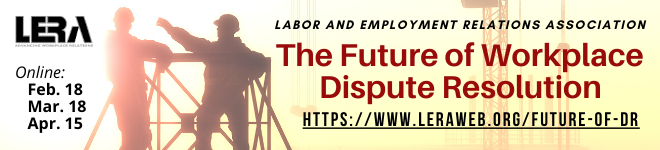 NYC Small Claims – Goods and Services
$10,000 or less
Challenges – not fully digitized   
nCourt fees collection, Clerk of Court case mgmt.
No assigned court hearing dates, how long ODR?
“Hard and soft” opt outs
Animated videos
©David Allen Larson
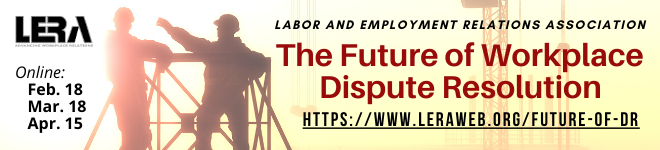 ODR PROCESS
Blind bidding 
Three rounds – Wish to/Would 
When settled? Amount?  Least desirable - Would
Direct negotiation – terms: ex. # of payments, default
Structured and direct message (conversation)
Auto populate Stipulation of Settlement 
Mediation – community mediation centers
More coordination and training, own dashboard, Consent
©David Allen Larson
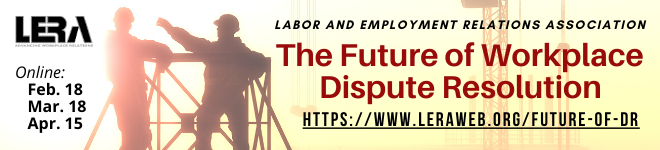 Audience Questions and Comments
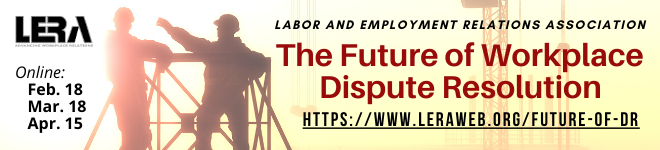 You are invited to join LERA as a member

And complimentary membership in the 
LERA Dispute Resolution Section (DRS)

www.leraweb.org
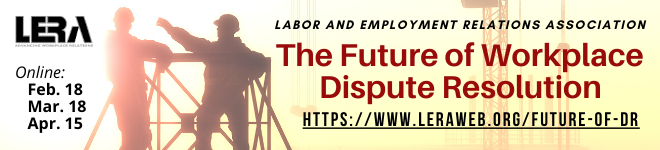 Adjourn and thank you
Next session on Mediation Process Design begins at 10:15am PT/1:15pm ET
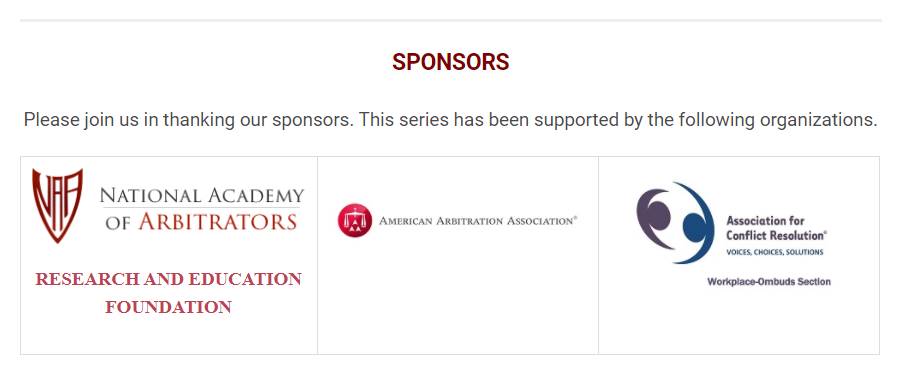